IT Accessibility Policy Framework
Overview for Accessibility Community Meeting
Alex Wilson & Michael Horton
Government-wide IT Accessibility Program | Feb 2024
Agenda
3
Accessibility Policy Framework Background
5
Policy Framework Process & Criteria
8
Vision for the Framework
10
Next Steps
11
Brief Tool Walkthrough
2
IT Accessibility Policy Framework Background
IT Accessibility Policy Across Government
Origin: Identified as a key initiative while developing the draft Section 508 Strategic Plan Update
Intent: Create accessibility guidance and language that can be included in agency policies across federal government
Outcome: Provide a core framework for agencies to follow when assessing and updating policies for digital accessibility information, in alignment with the M-24-08 requirement to be met by 6/18/2024.
Status: Published on Section508.gov/policy-framework with framework, templates, and other supporting documentation
3
Accessibility Policy Framework Development Process
Creating a MVP
Design Policy Assessment Matrix/Criteria
Create Accessibility Policy Framework
Conduct Outreach
Revise Framework
Develop Draft Recommended Language
Post All Materials to Section508.gov
4
Accessibility Policy Framework Assessment Criteria (1 of 2)
Importance to IT Accessibility & Sufficiency of Info
Assessment of policies can be broken down into two main categories:
Importance to Accessibility - Combines Relevance to Accessibility and Document Level to create a final heat map assessment (see mapping in Backup)
Relevance to Accessibility - How relevant is the document to ICT accessibility considerations within the organization
Document Level - Organizational Guideline (Strategic), Policy/Directive (Operational), SOP, etc. (Tactical)
Sufficiency of Accessibility Information - What would be expected in a document given the context (document level, subject matter, other content included)
After several iterations, the team identified Importance to Accessibility and Sufficiency as the key ways to assess policies for accessibility info
5
Internal GSA Analysis: Assessment Criteria (2 of 2)
Importance to Accessibility & Sufficiency of Info
Sufficiency of IT Accessibility Information
Importance to IT Accessibility Considerations
(Combo of Relevance and Level of Detail)
Very High Importance
Essential Accessibility Info Missing
Inadequate, Contains Some Accessibility Info
High Importance
Somewhat Sufficient
Important
Mostly Sufficient
Somewhat Important
Fully Sufficient
Not Important/ Not Very Important
6
Internal GSA Analysis: The Accessibility Need/Engagement Matrix
7
Vision for the Framework
A Multi-Part Policy Analysis and Improvement Effort
3.  Recommended Accessibility-Related Language by Topic & Subtopic
1.  Policy Framework Overview & Introduction Materials
2.  Policy Assessment Templates and Instruction Guides
IT Accessibility Policy Analysis Framework
8
IT Accessibility Policy Framework Process Initial Milestones
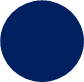 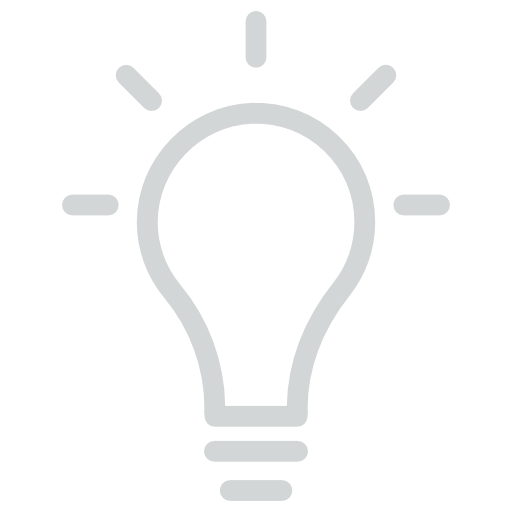 Phase 1: Project Initiation and Design
Project design, initial timeline; project goals, priorities and outcomes
Phase 2: Create Policy Framework
Create criteria and analysis framework
Phase 3: Outreach and Revision
Conduct stakeholder outreach and revise framework based on feedback
Phase 4: A11y Language and Posting
Develop of accessibility language and post policy framework on Section508.gov
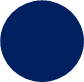 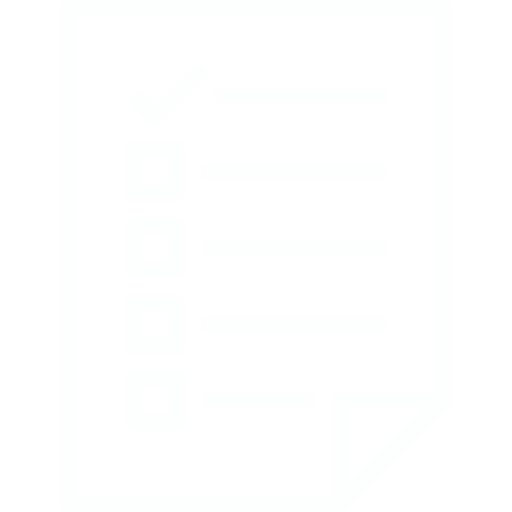 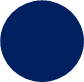 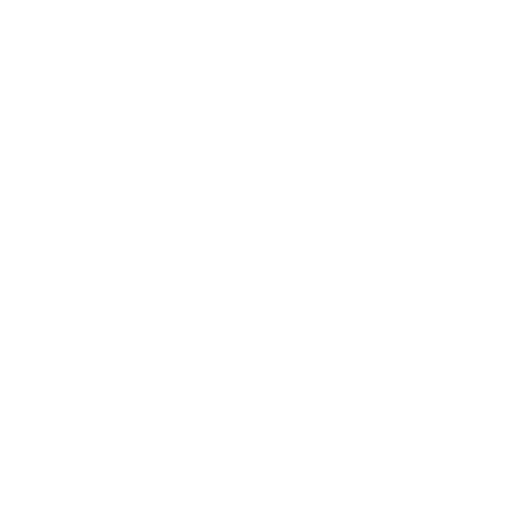 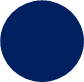 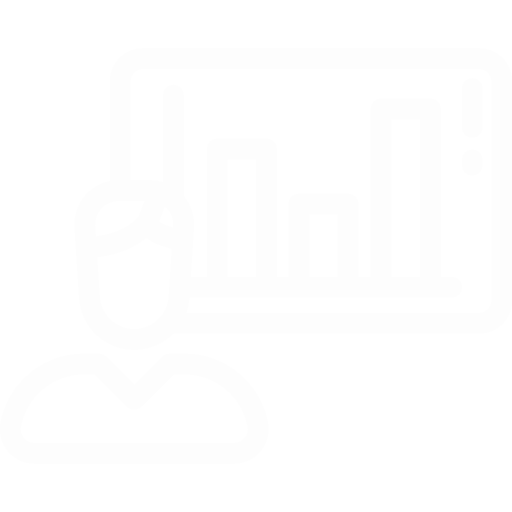 Status: Complete
Status: Complete
Status: Complete
Status: Complete
9
Next Steps for Accessibility Policy Framework Development
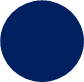 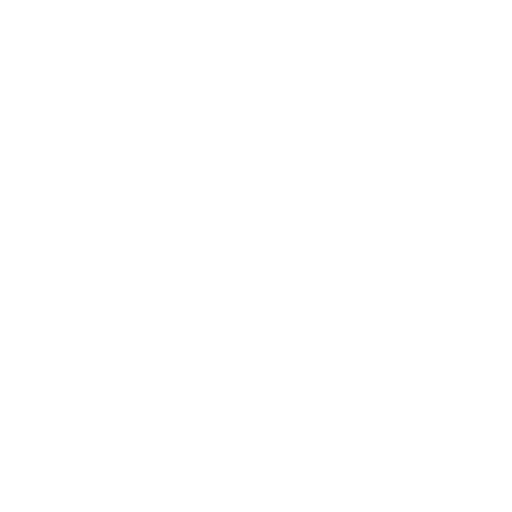 Garner external stakeholder feedback on the tool
Update recommended language, templates and analysis materials as required based on feedback
Identify potential pilot partners
Brief to partners, align pilot assessments and assist in pilot assessments (as required)
Iterate and revise framework based pilot results
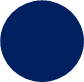 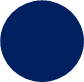 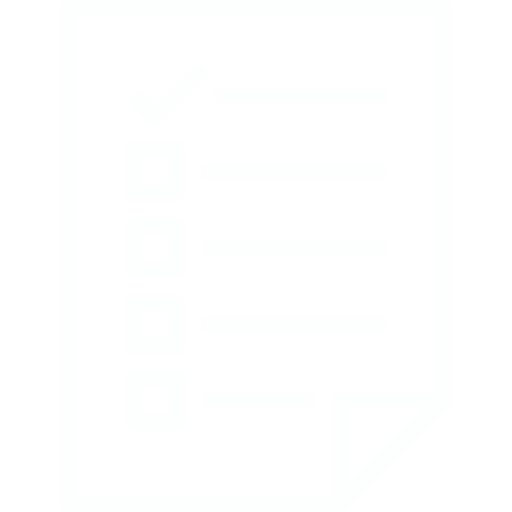 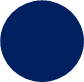 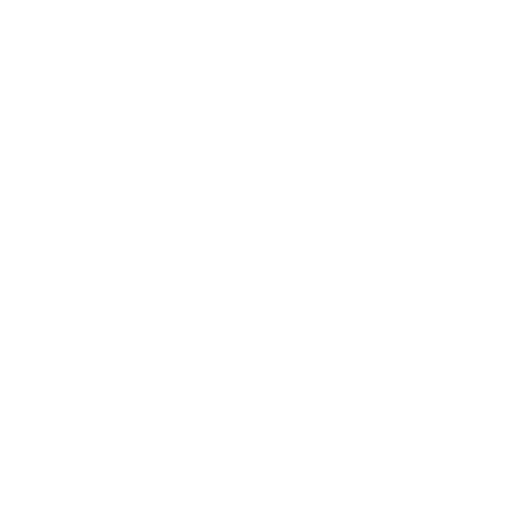 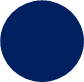 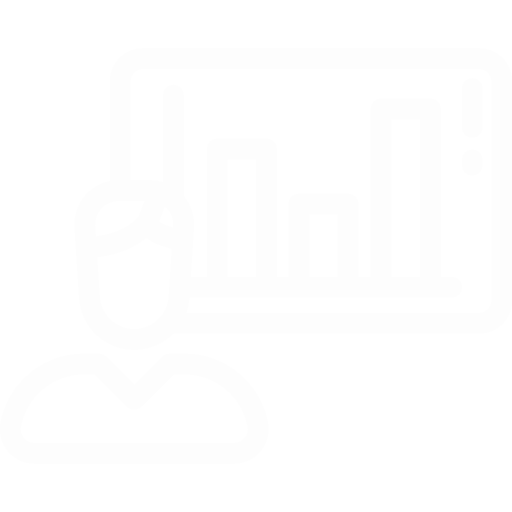 10
Policy Framework Walkthrough on Section508.gov
Multiple Sections and Criteria
Section508.gov/policy-framework
11
Questions?
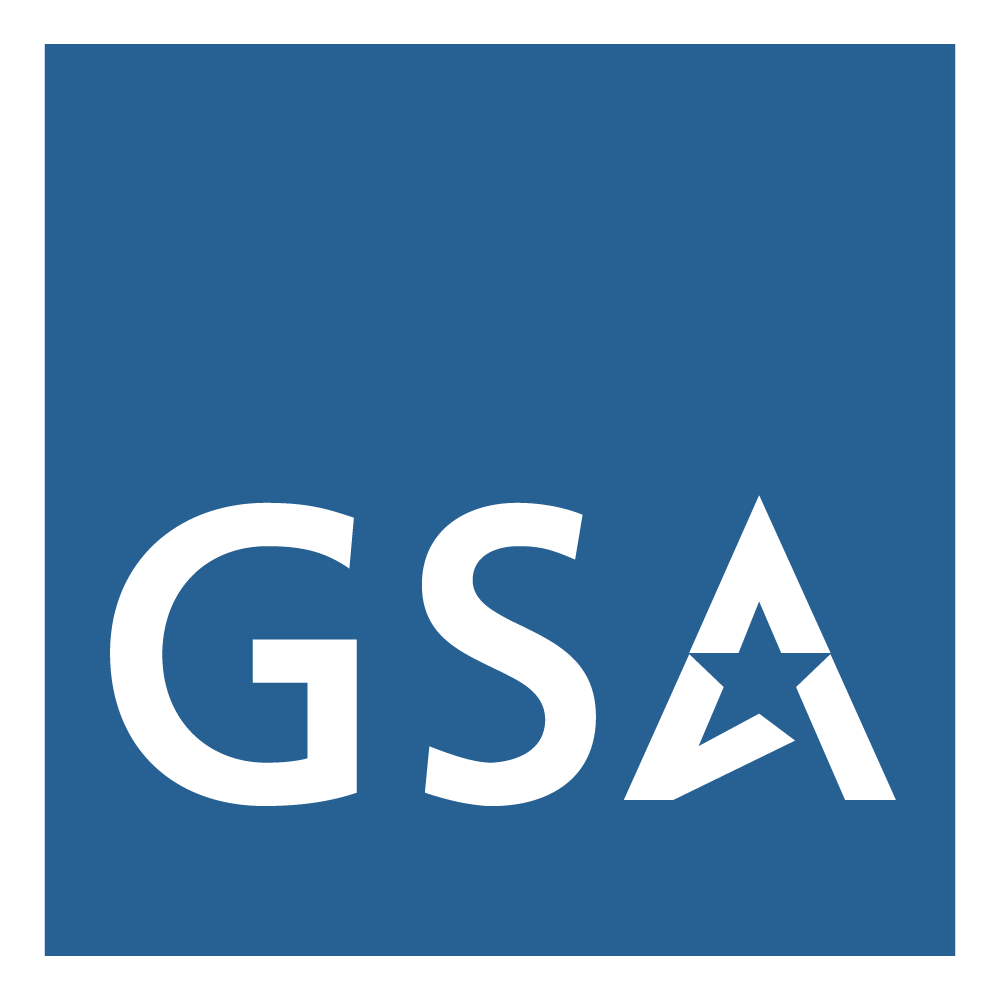 If you have any further questions, please contact our team email at section.508@gsa.gov. 

Thank you!